Базовые упражнения в пауэрлифтинге
Выполнена Седневым А.Л тренером-преподавателем по пауэрлифтингу 
МБОУ ДОД «Чебулинская районная ДЮСШ»
Три базовых упражнения в пауэрлифтинге: приседания со штангой, жим штанги лёжа и становая тяг
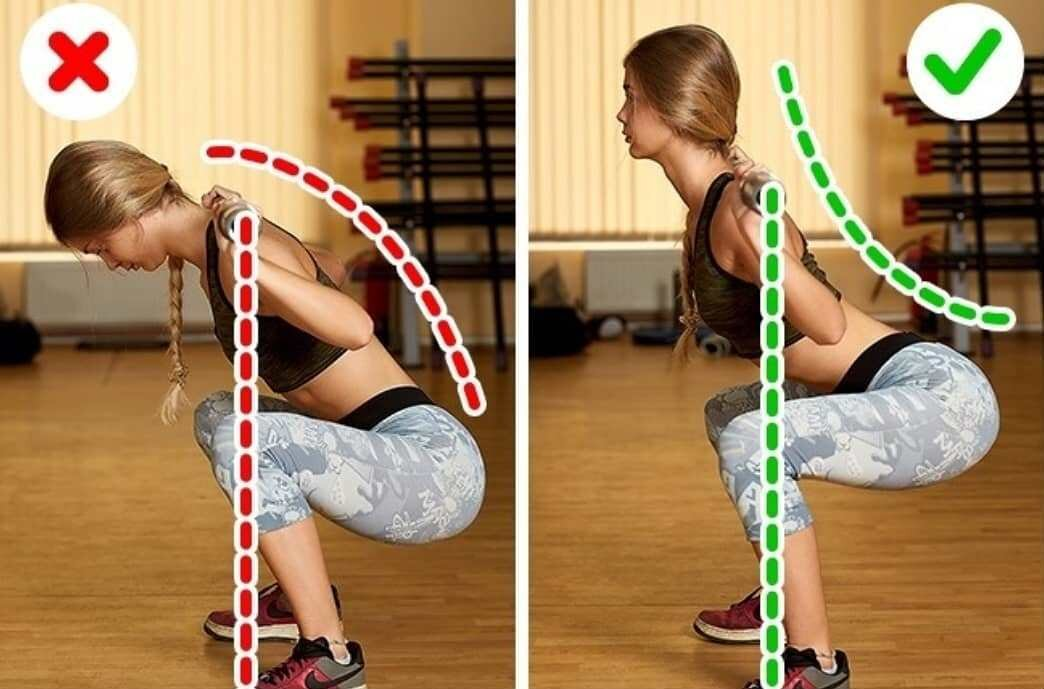 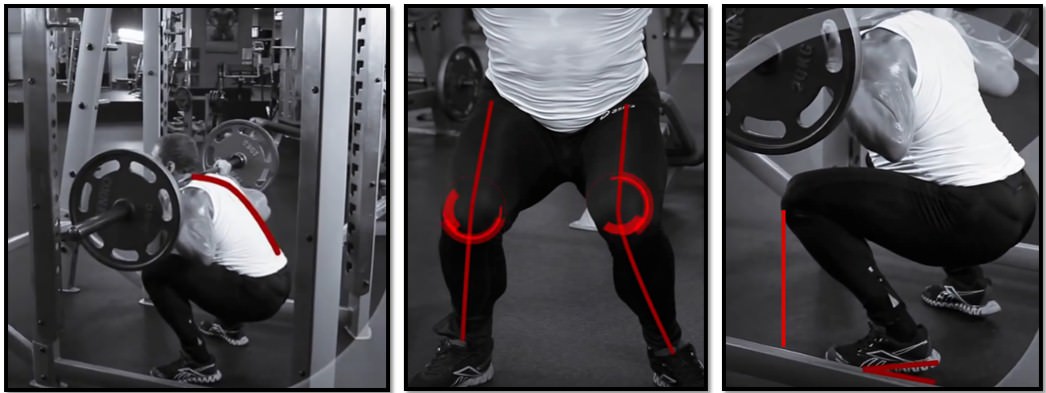 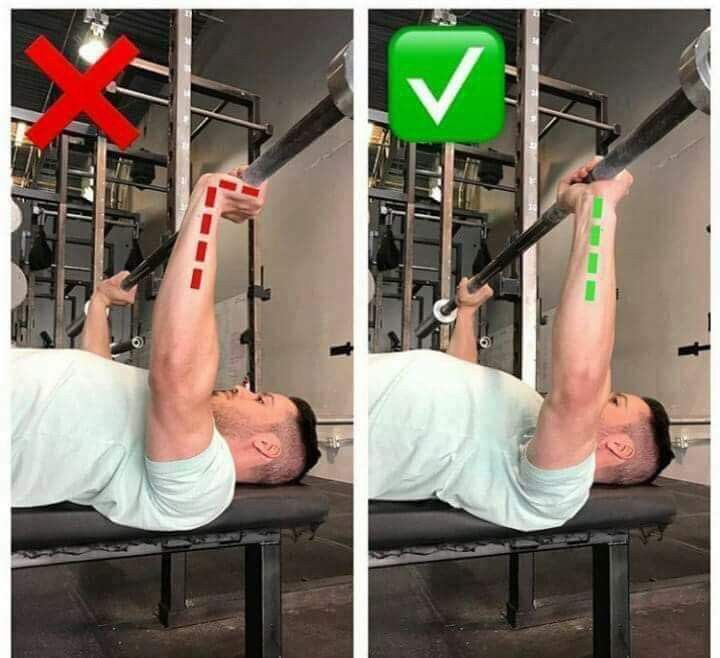 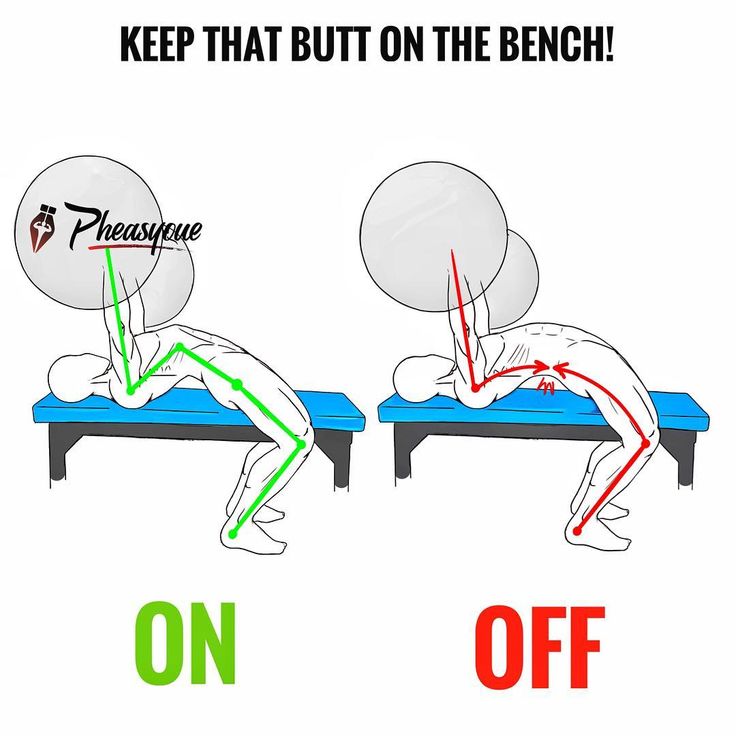 Становая тяга сумо